Чернова Т.А.-смотр строя и песни(4 «Г»).
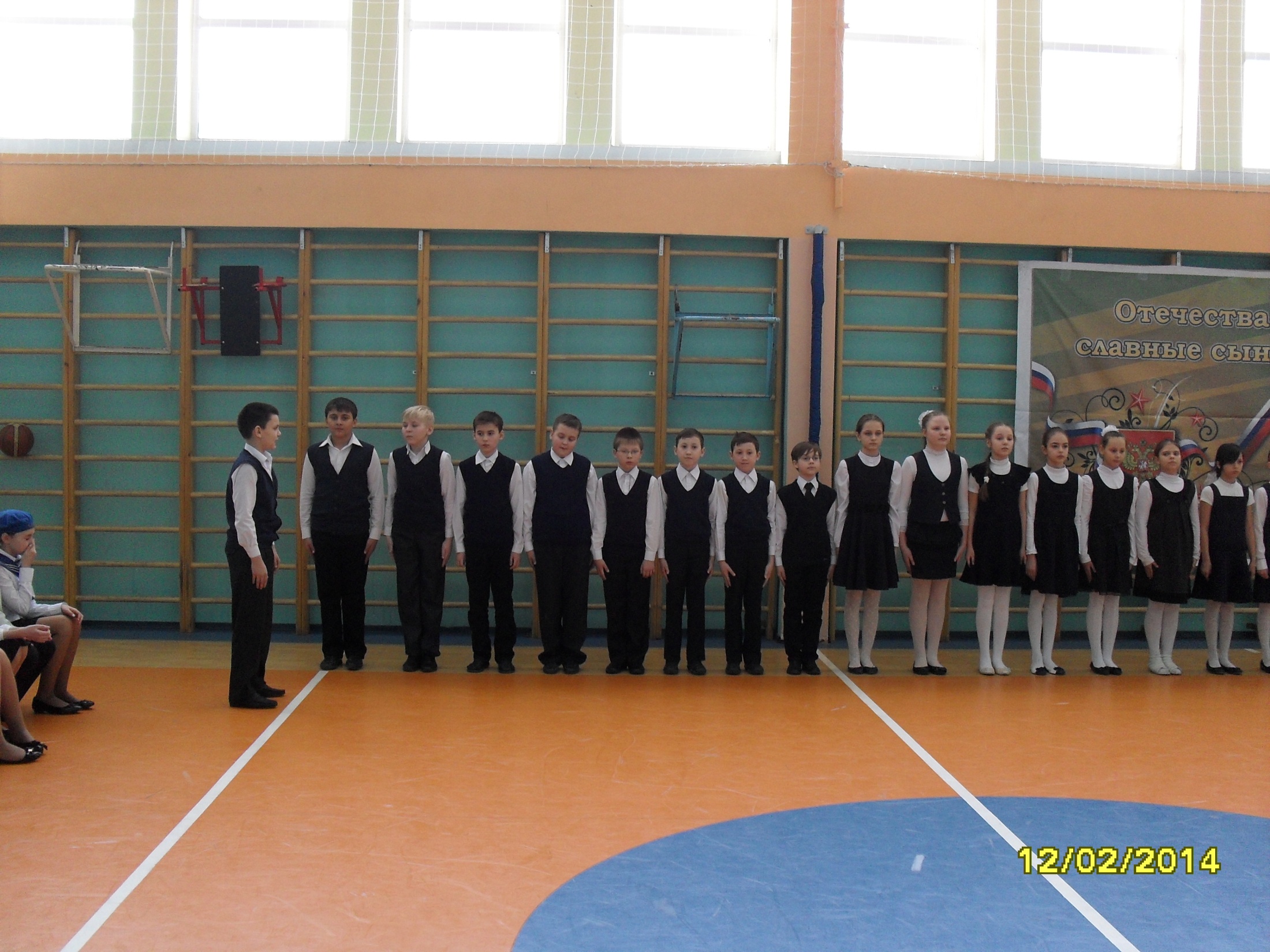 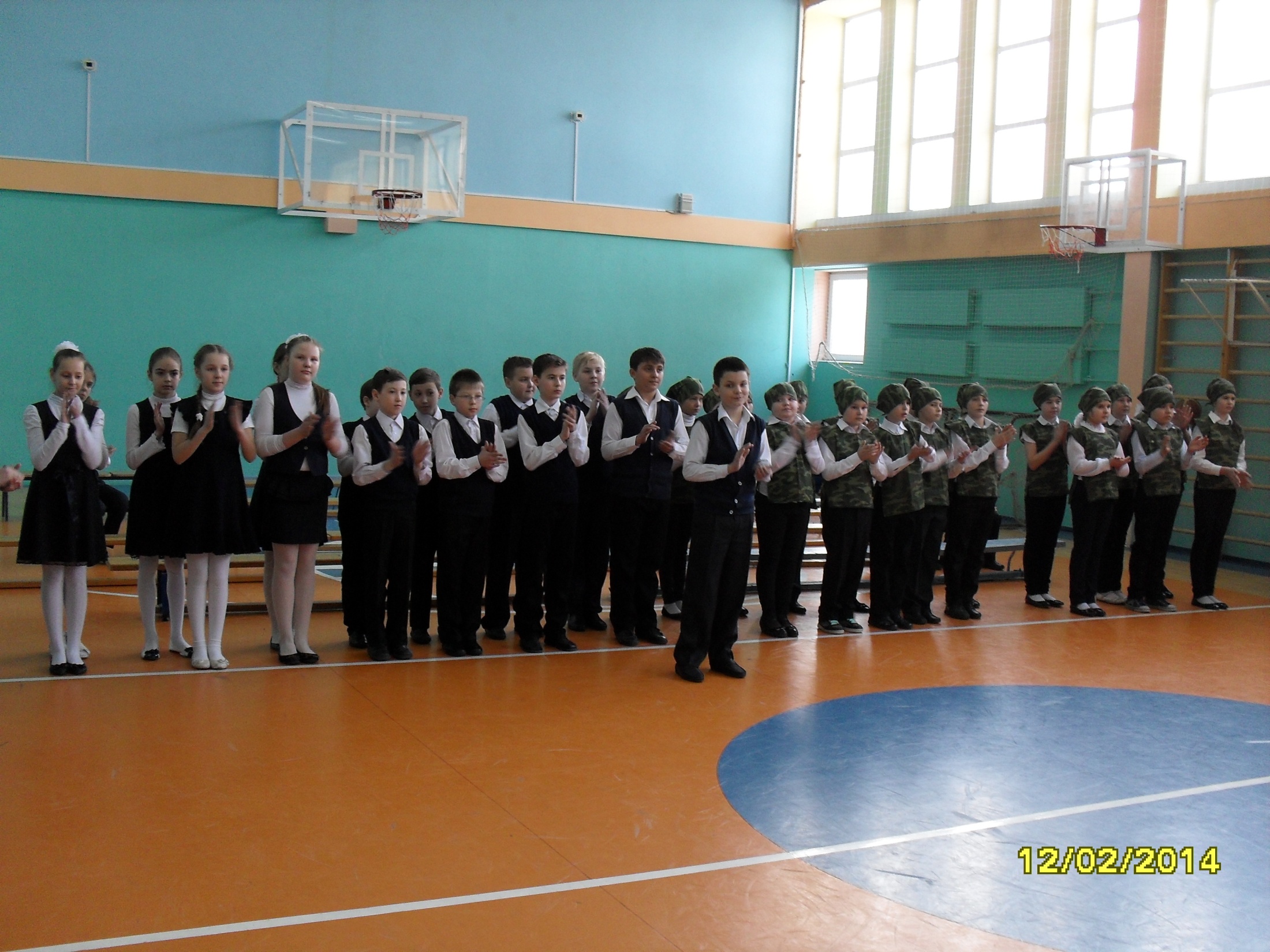 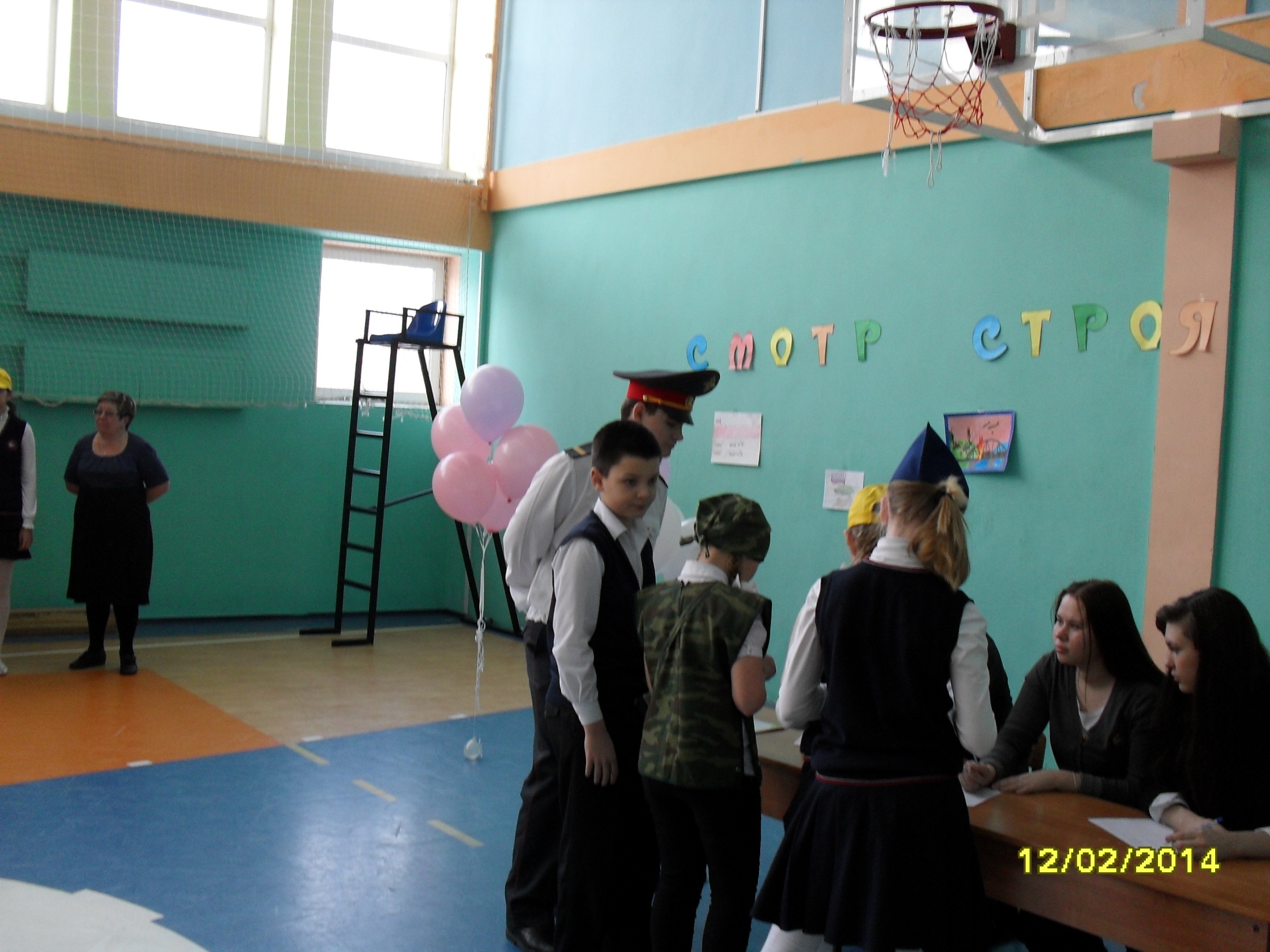 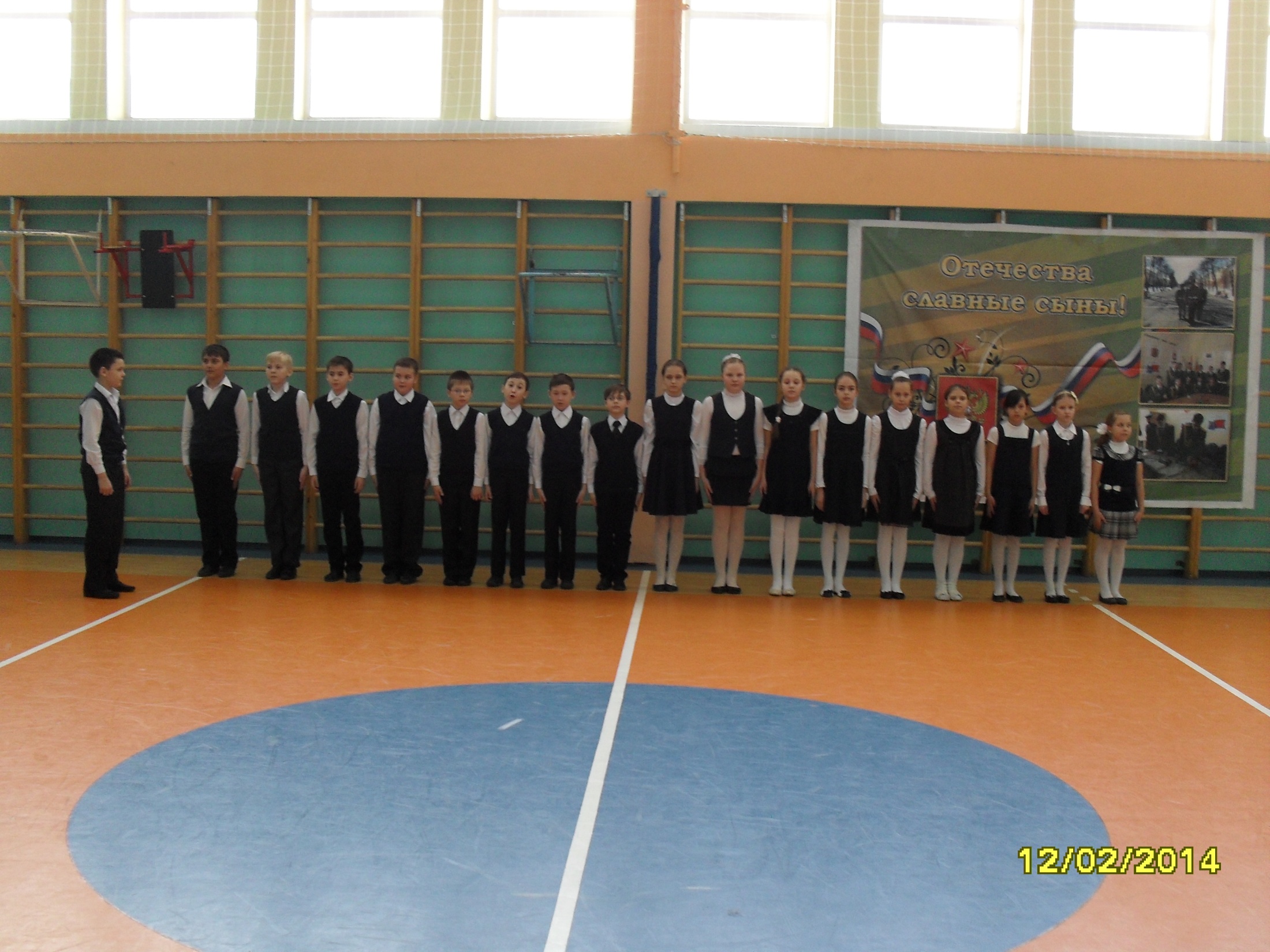 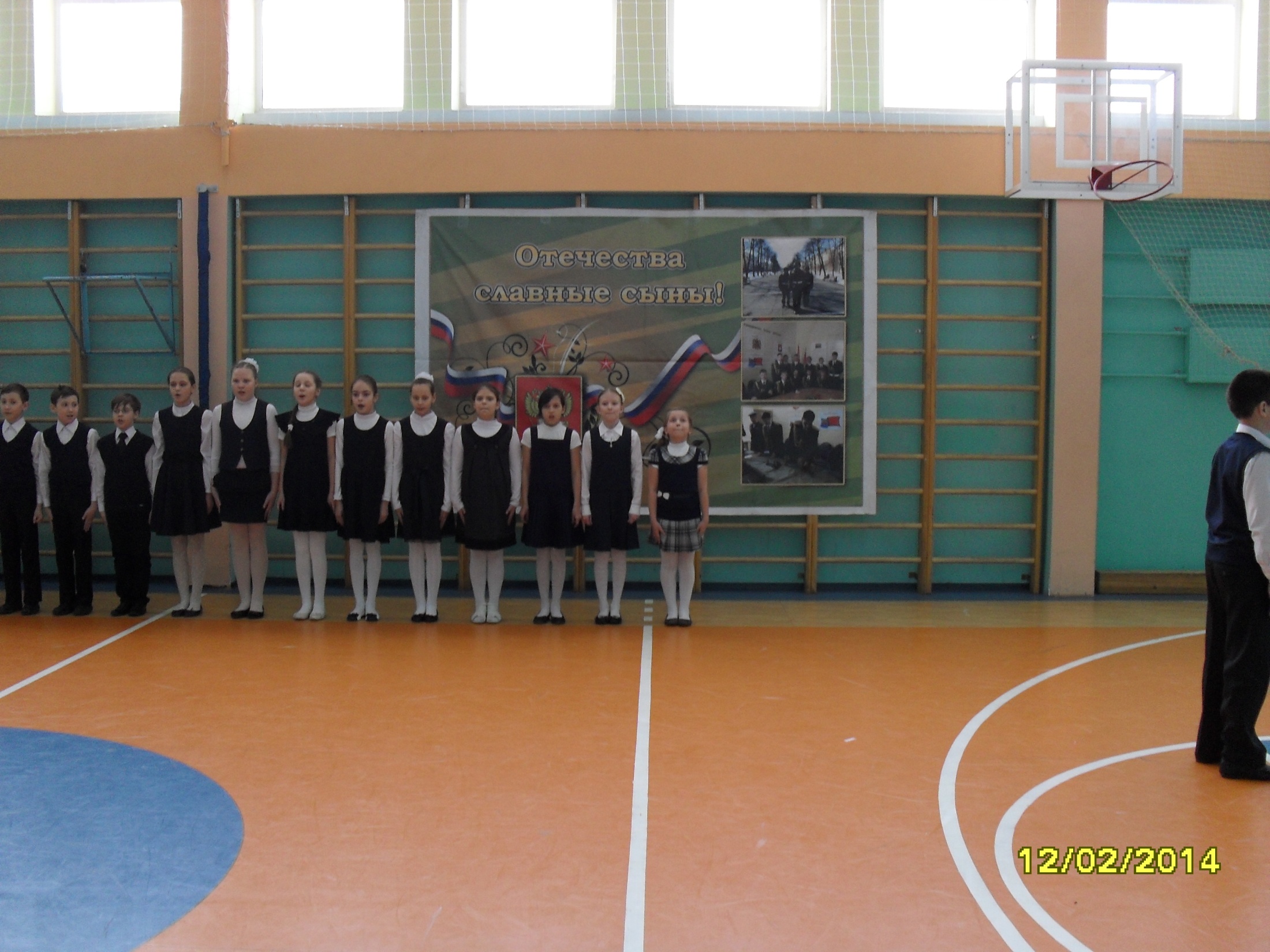 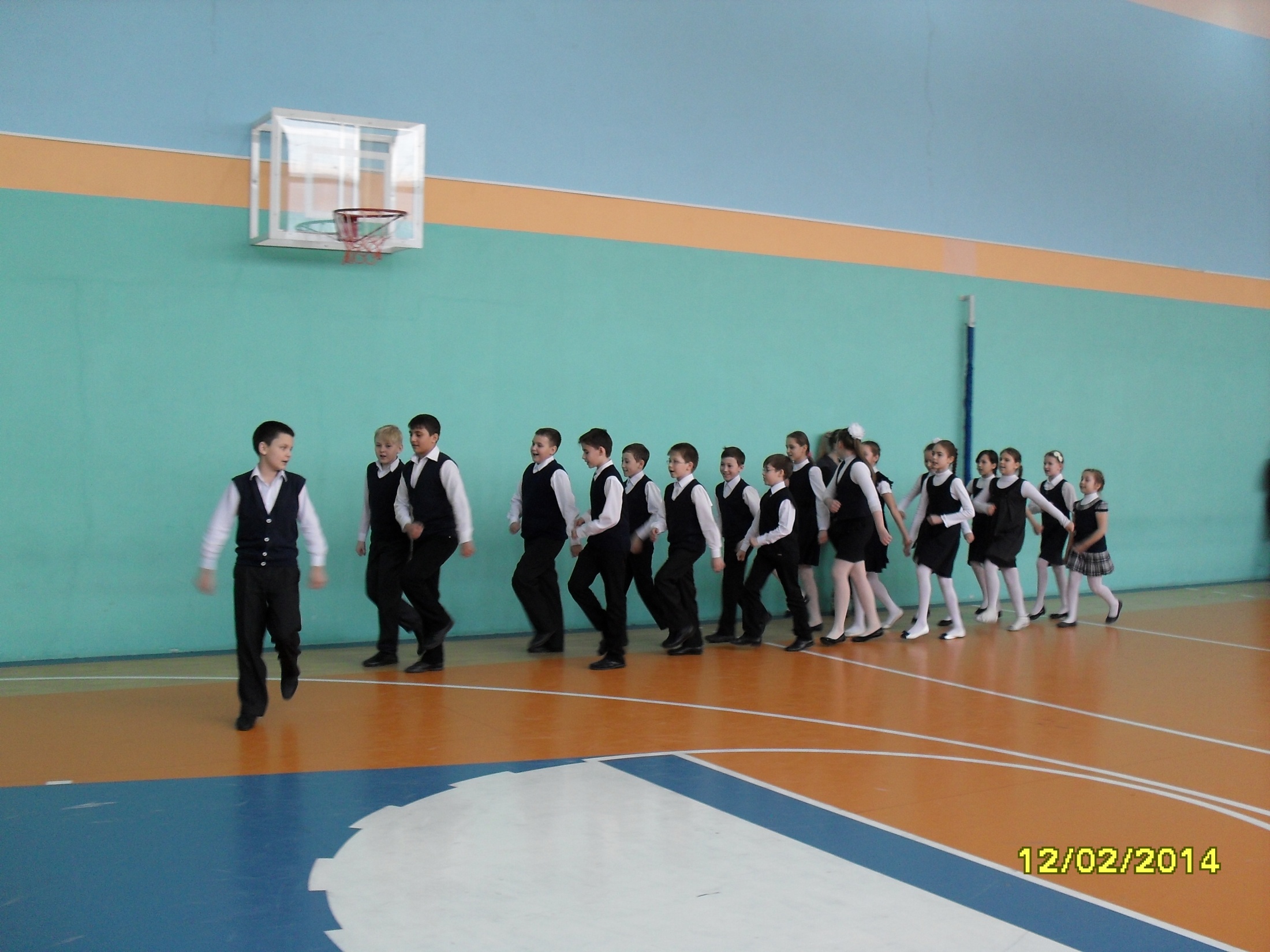 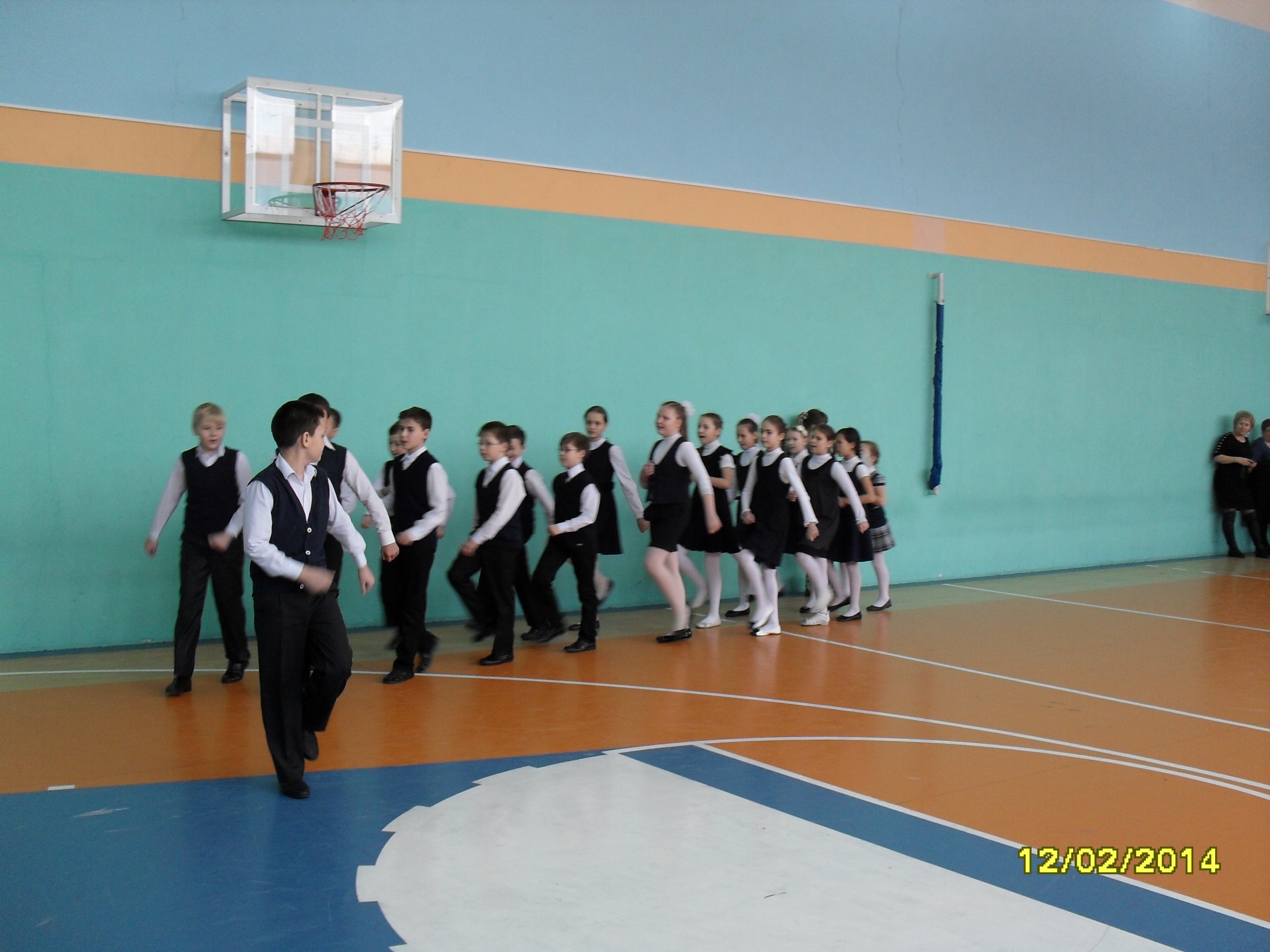 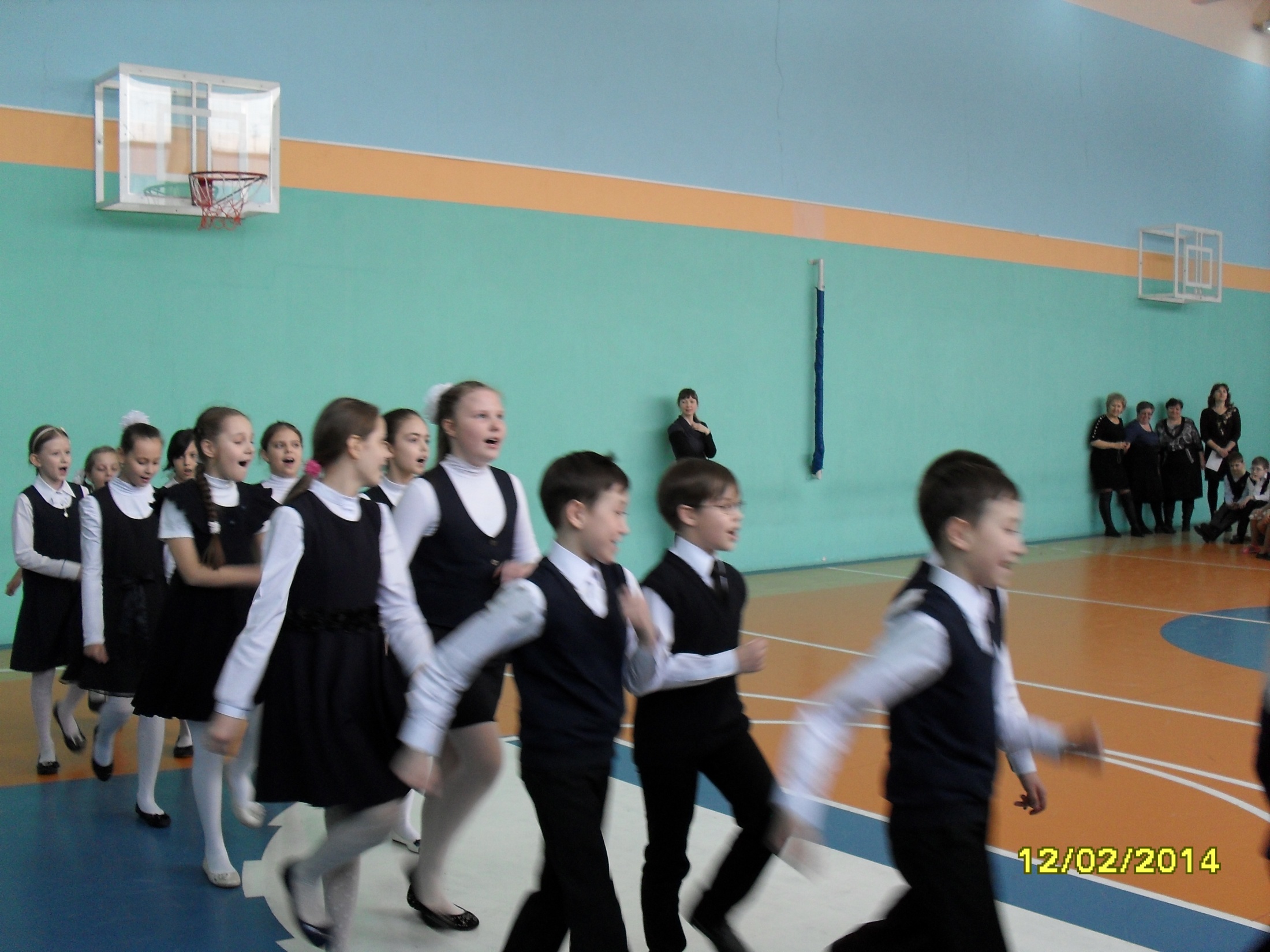 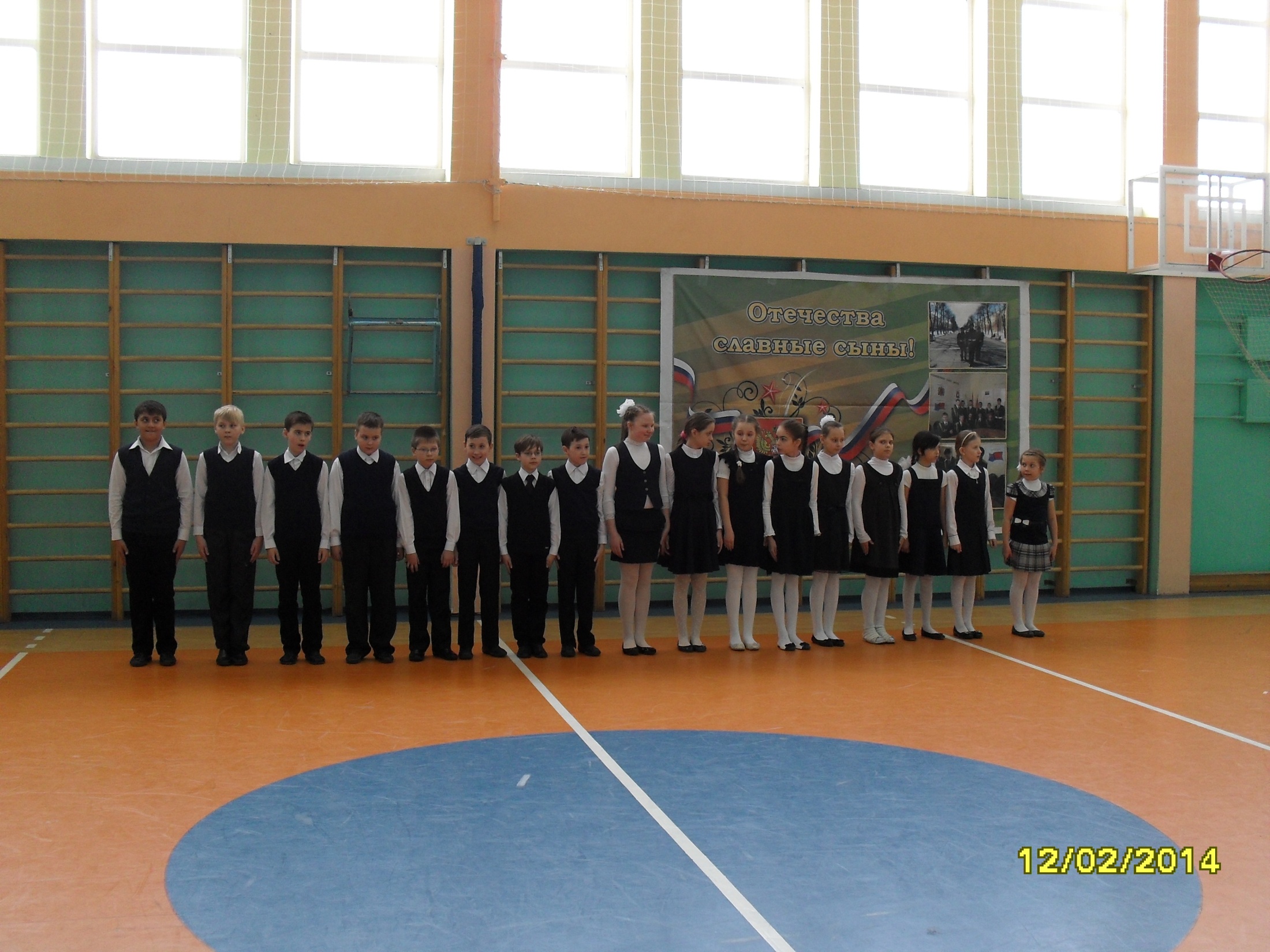 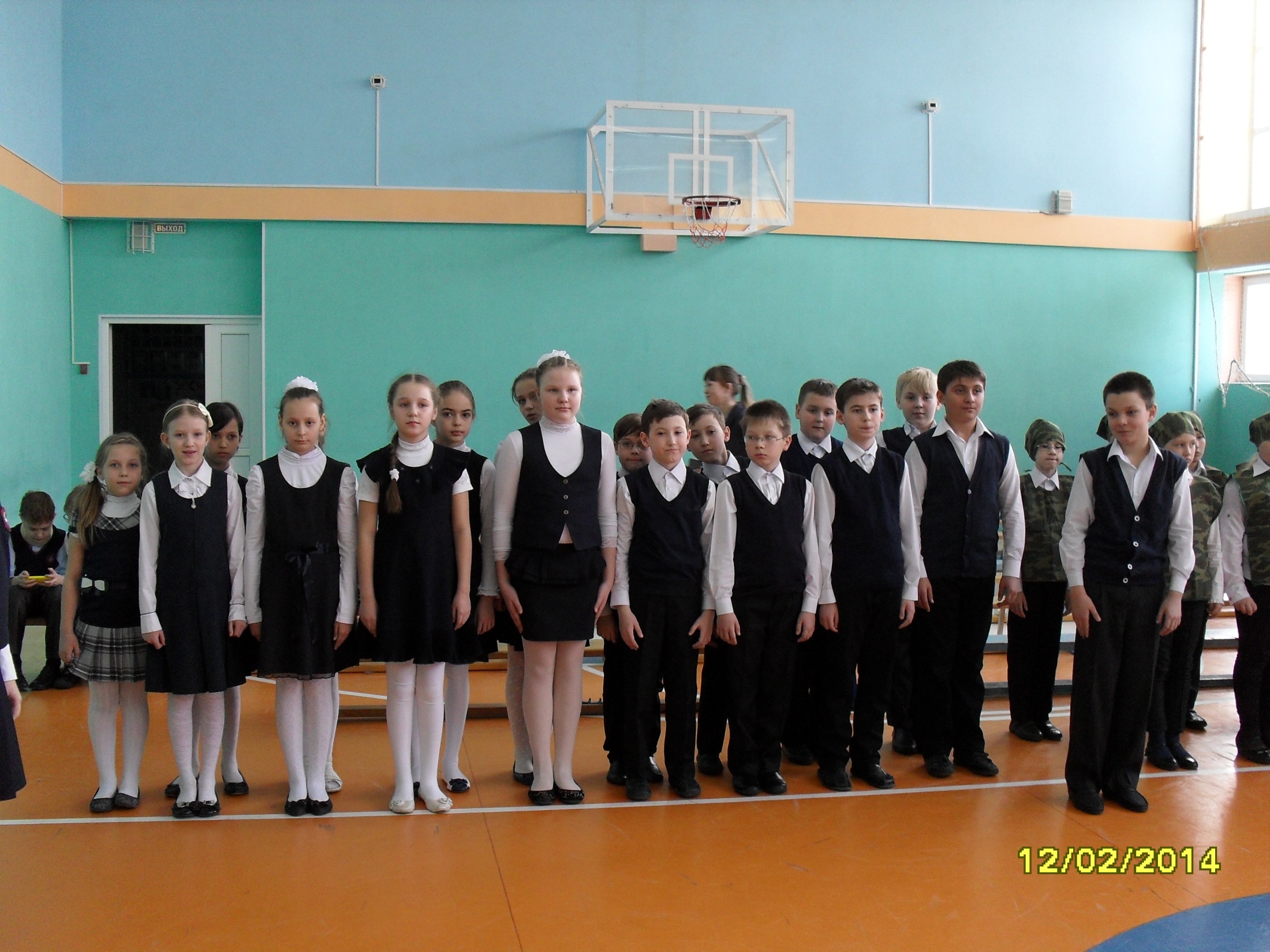